AUVERGNE – SUPER BESSE29 avril au 6 mai 2017
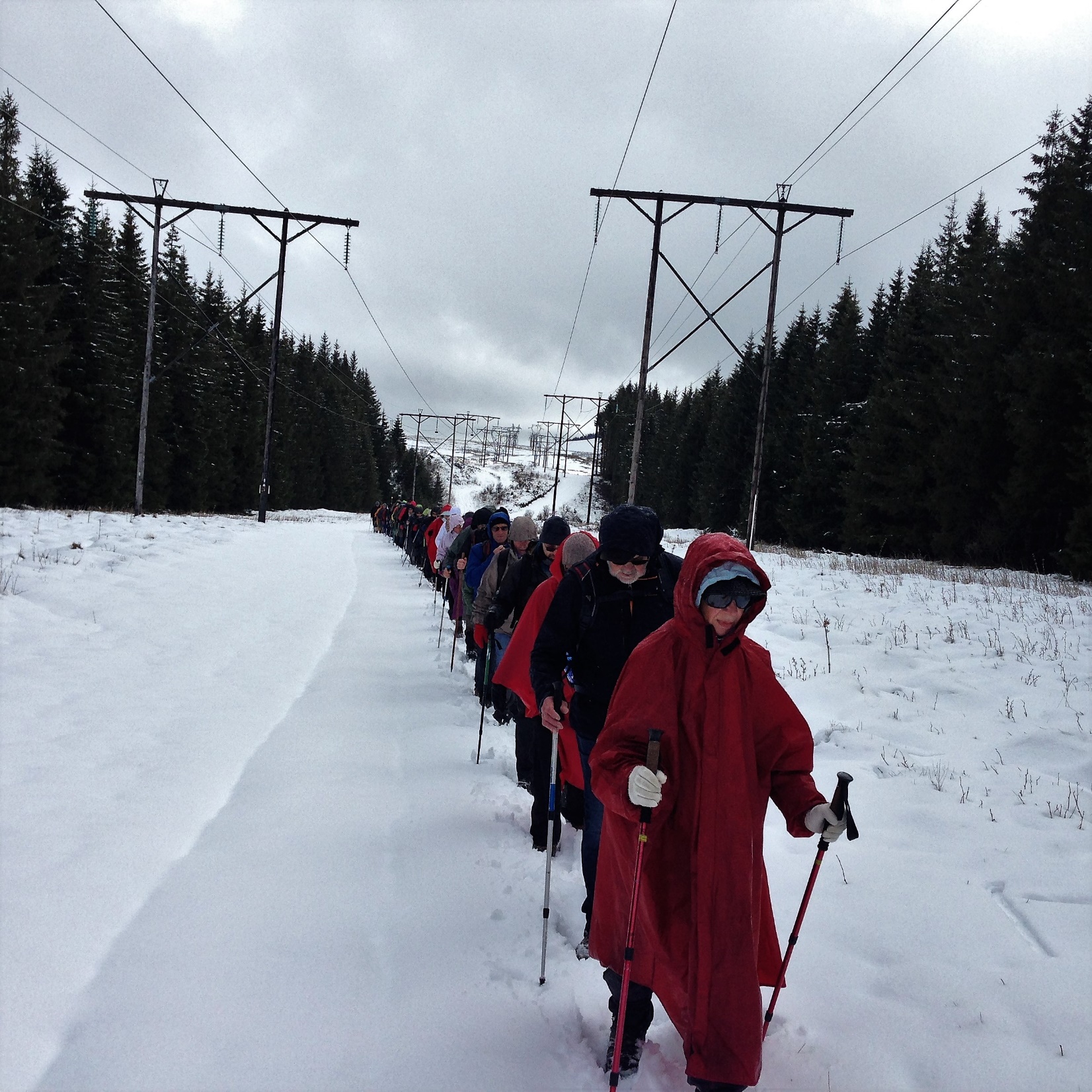